Тема:
Таблиця множення числа 2. Задачі на множення
Перевірка домашнього завдання
Міркуємо- швидко!
Відповідаємо –правильно!
Лічимо – точно!
Пишемо – гарно!
Усна лічба
Заповніть таблицю
На один чоловічий костюм потрібно 3 м тканини. Скільки тканини знадобиться на два таких костюми?
Хвилинка каліграфії
Яке число «зайве»?
14; 21; 27; 28; 35; 42; 49
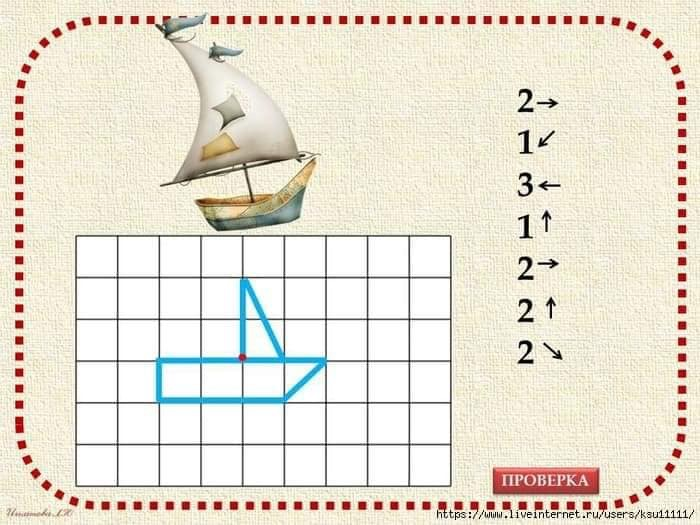 Тема
Сьогодні на уроці 
ви складете і вивчите таблицю множення числа 2
Фізкультхвилинка
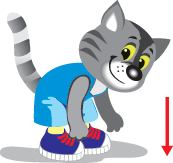 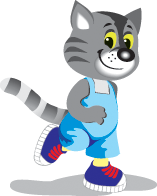 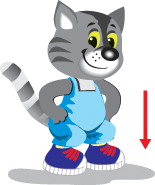 Розв’язування 
задач
Маса курки 2 кг. Яка маса семи
таких курок?
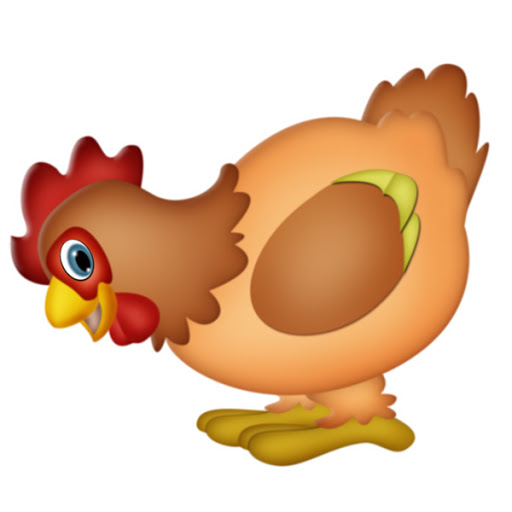 За день соняшник виростає на 2 см. 
На скільки сантиметрів він виросте
за тиждень?
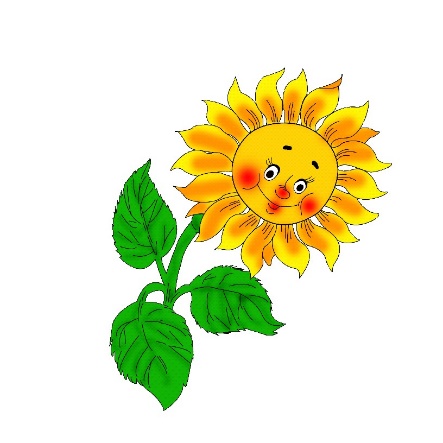 П’ятьом мавпочкам дали 
по 2 банани. Скільки всього 
бананів роздали?
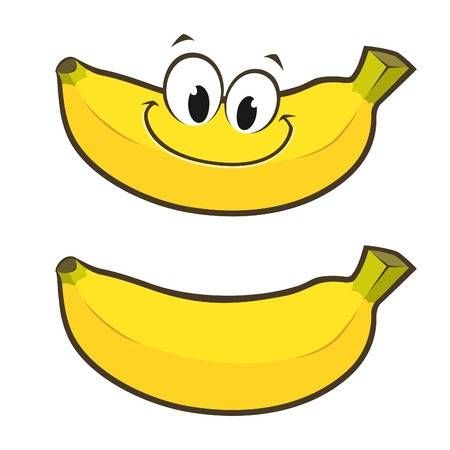 ФІЗКУЛЬТХВИЛИНКА
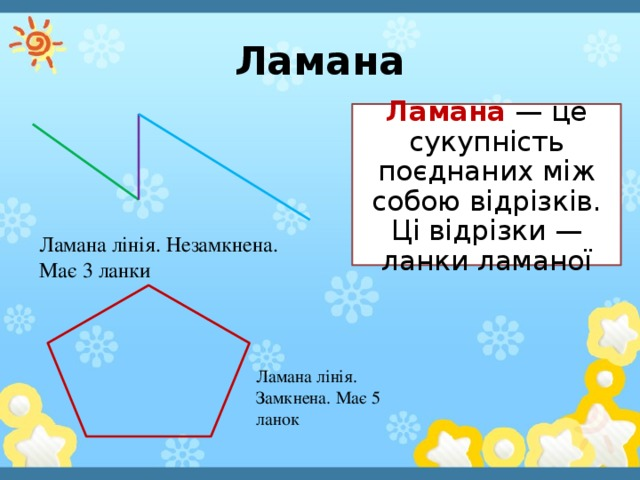 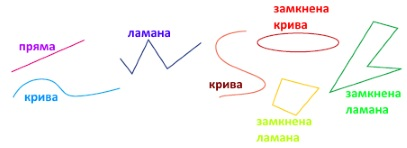 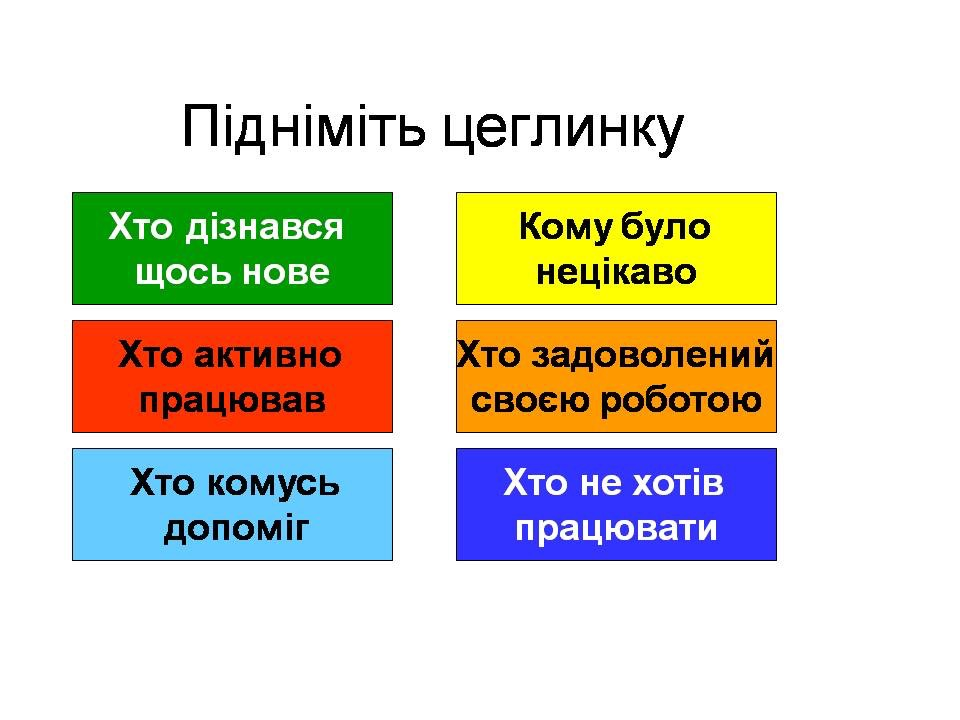 ДОМАШНЄ ЗАВДАННЯ
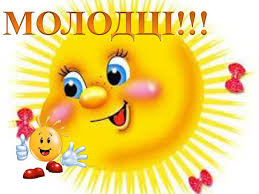